Symmetric Designs
Reflections and Osage Ribbonwork
Essential Question
How are reflections and symbolism used within indigenous cultures?
Lesson Objectives
Represent coordinate-plane transformations graphically, algebraically, and verbally.
Apply transformations to solve problems.
Osage Ribbonwork and Reflections
You are about to watch a video of Dana Daylight sharing her knowledge of her tribe and the craft ofmaking Osage ribbonwork.
Keep in mind the following questionsas you watch the video:
What did you notice?
What do you wonder?
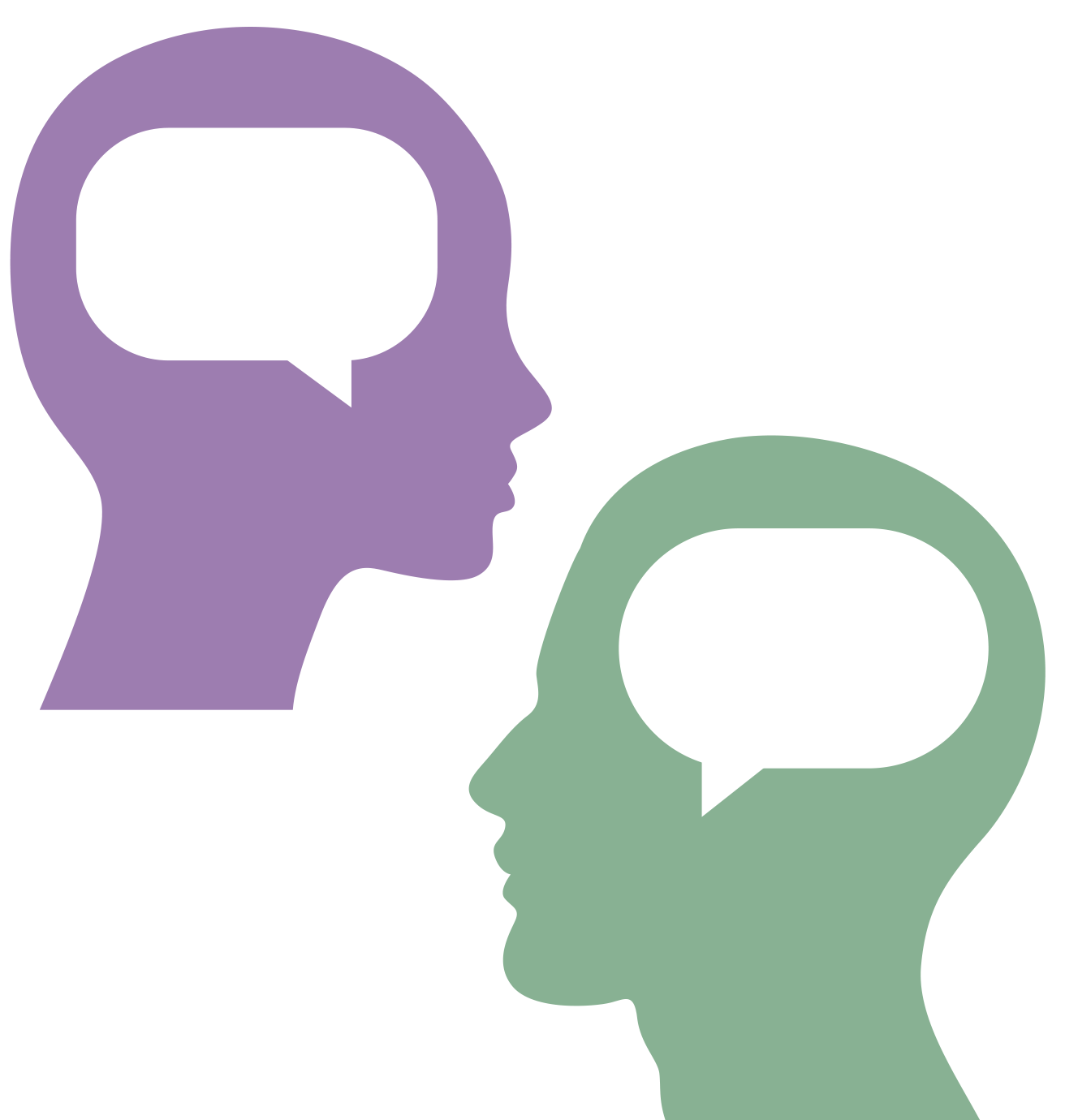 [Speaker Notes: K20 Center. (n.d.). I notice, I wonder. Strategies. https://learn.k20center.ou.edu/strategy/180]
Osage Ribbonwork and Reflections
[Speaker Notes: K20 Center. (2023, July 5). Osage ribbonwork and reflections [Video]. YouTube. https://www.youtube.com/watch?v=CCU7hBirn9c]
Osage Ribbonwork and Reflections
Think about what Dana Daylight shared about her culture and the mathematics of her ribbonwork.
What did you notice?
What do you wonder?
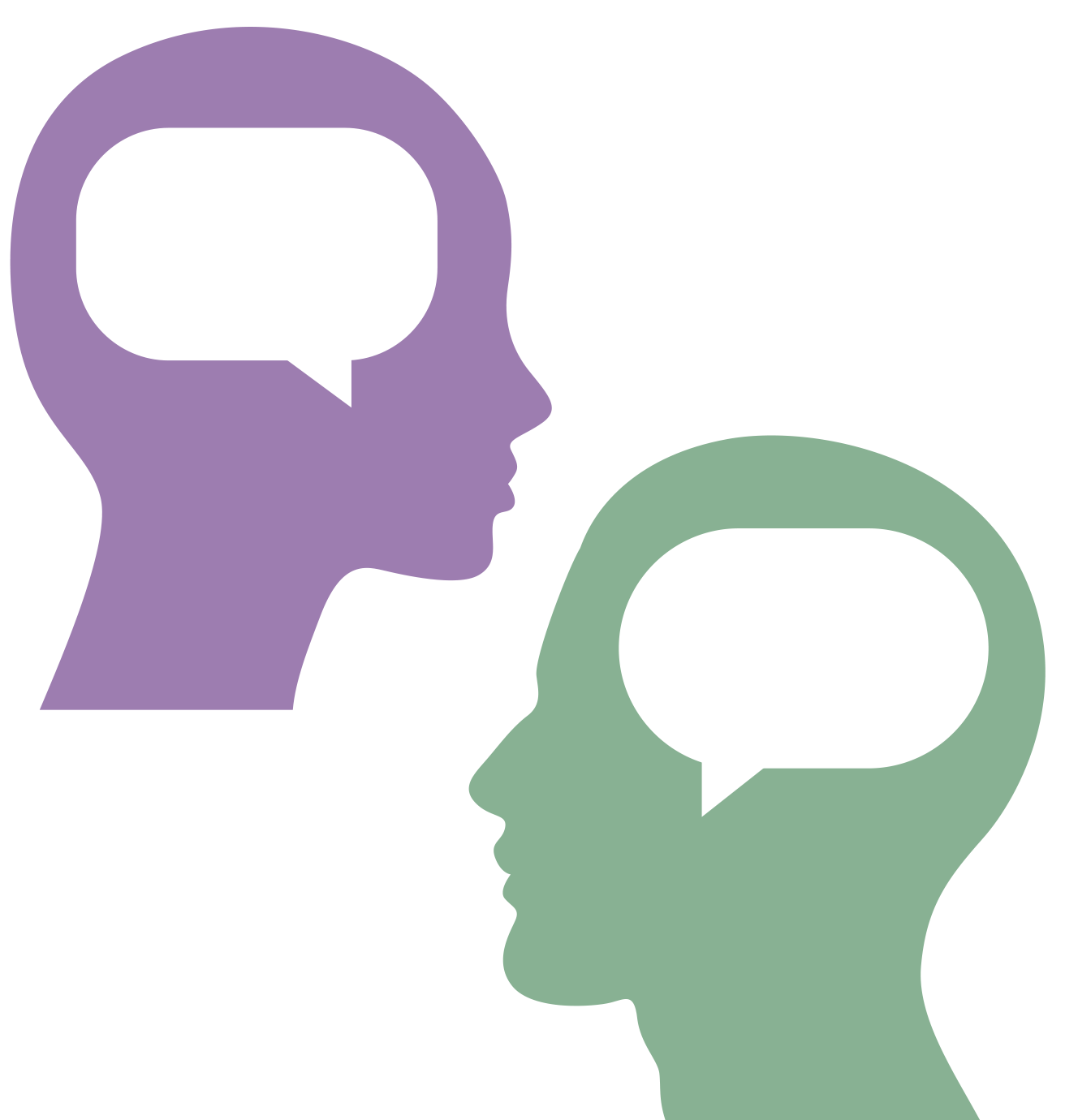 [Speaker Notes: K20 Center. (n.d.). I notice, I wonder. Strategies. https://learn.k20center.ou.edu/strategy/180]
Exploring Ribbonwork (Part A)
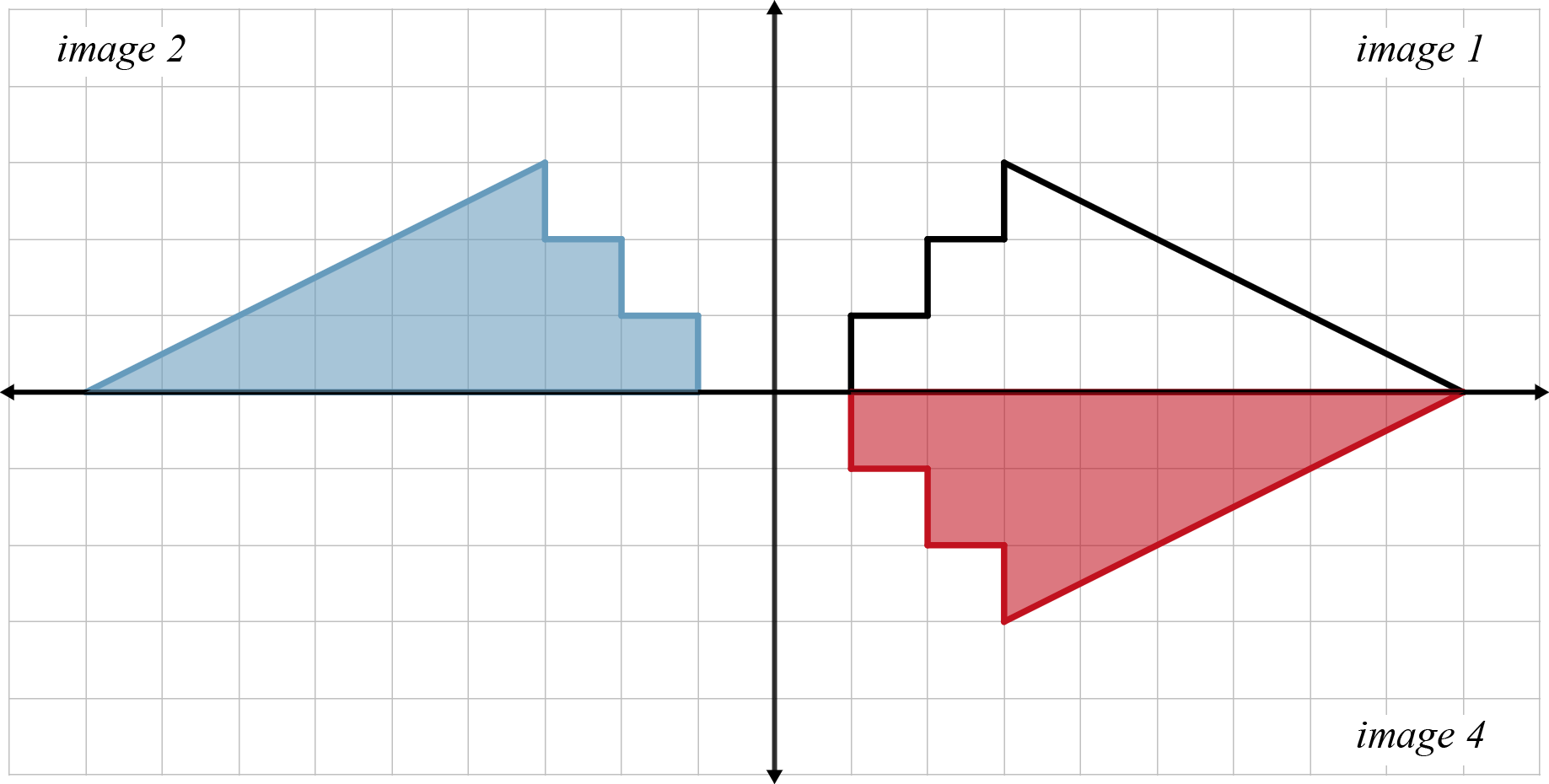 Work individually to complete the pattern on the graph. Then answer the following prompts:
How did you complete the pattern?
Describe how the preimage transformed into image 2.
Describe how the preimage transformed into image 4.
Exploring Ribbonwork (Part B)
Use your Exploring Ribbonwork (Part A) handout for reference.
Work with a partner and to complete the tables and answer questions 4–7 on your handout.
Guided Notes
Let’s complete the Guided Notes together.
Guided Notes: Check Your Work
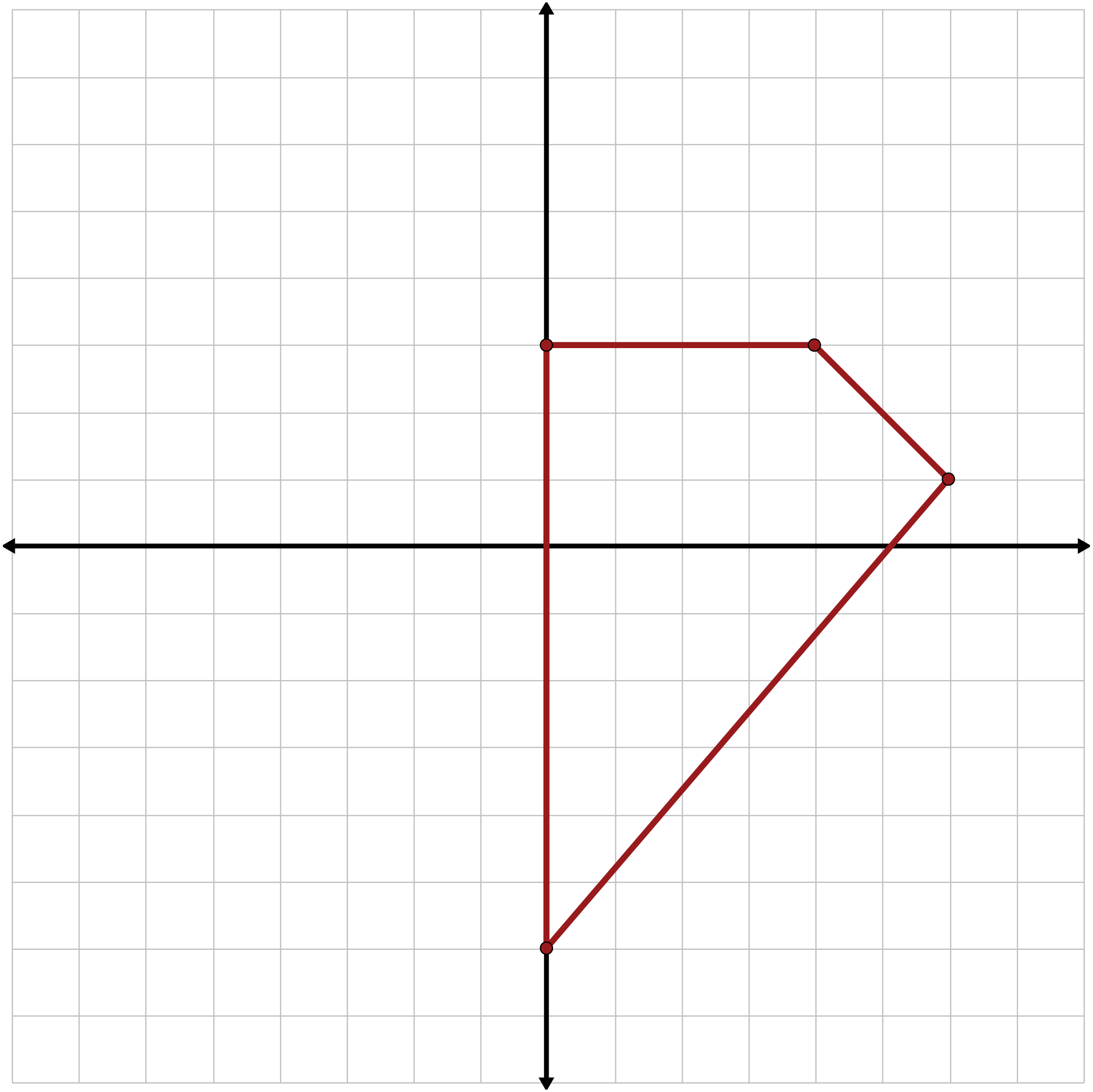 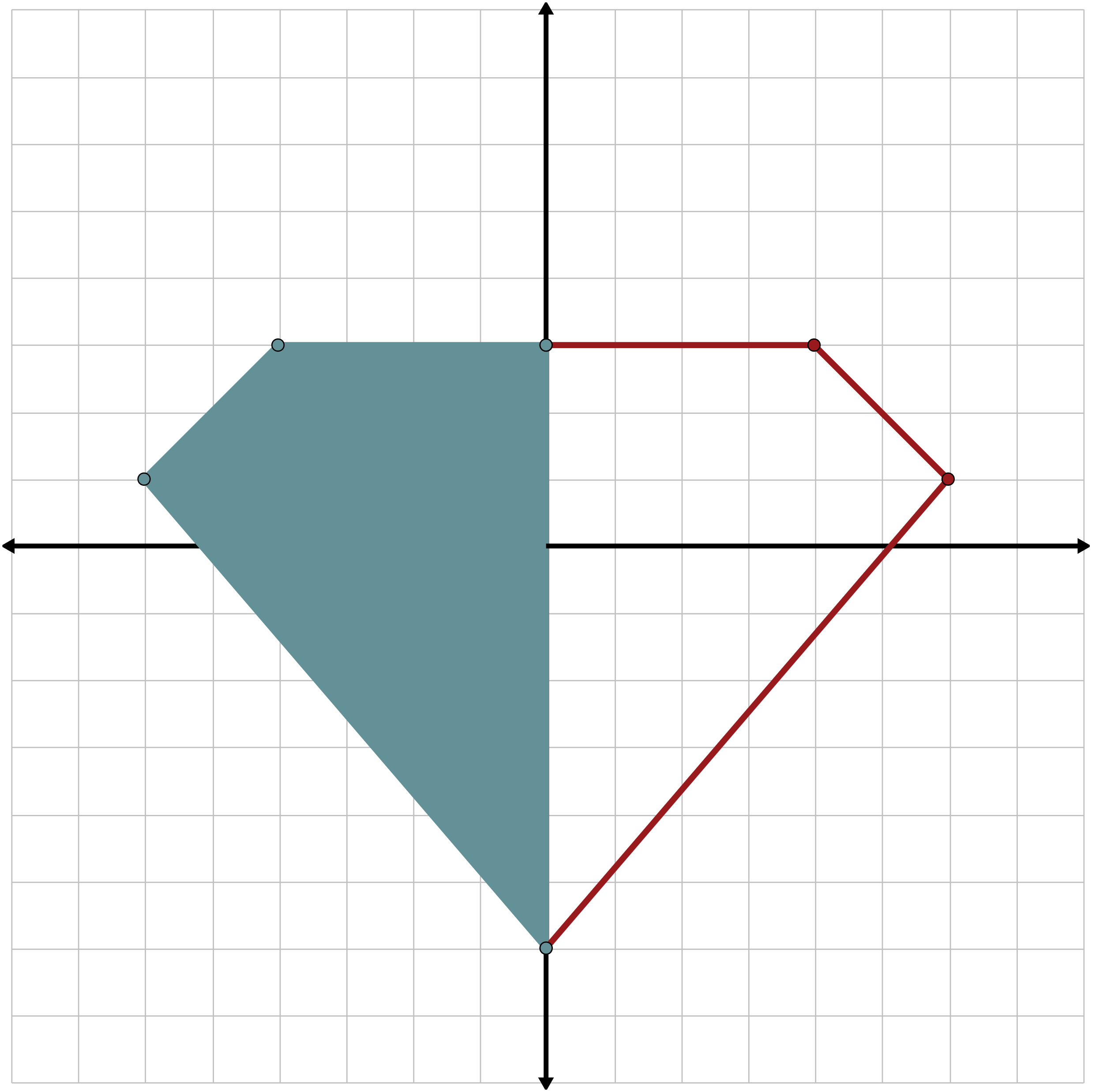 Guided Notes: Check Your Work
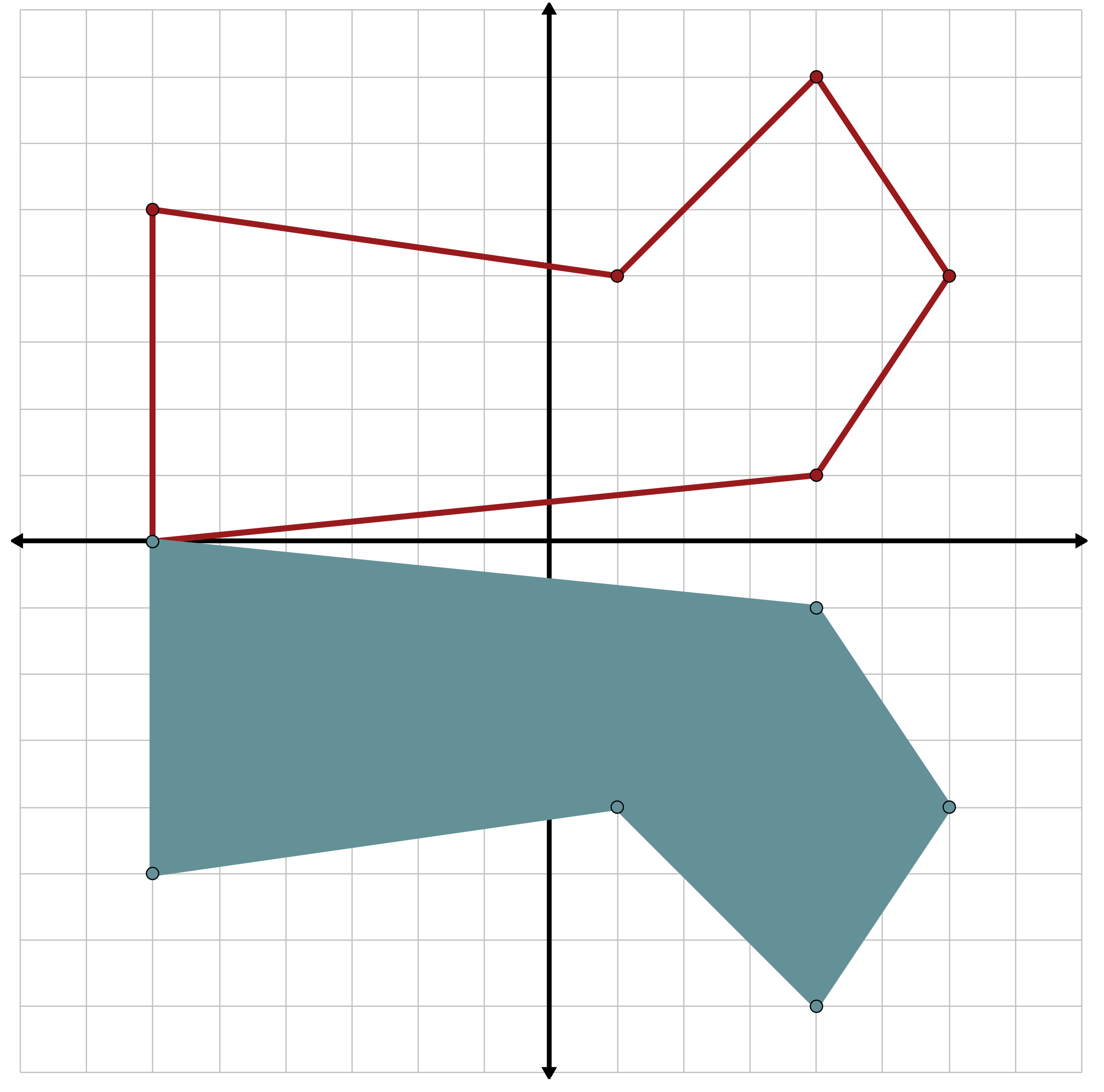 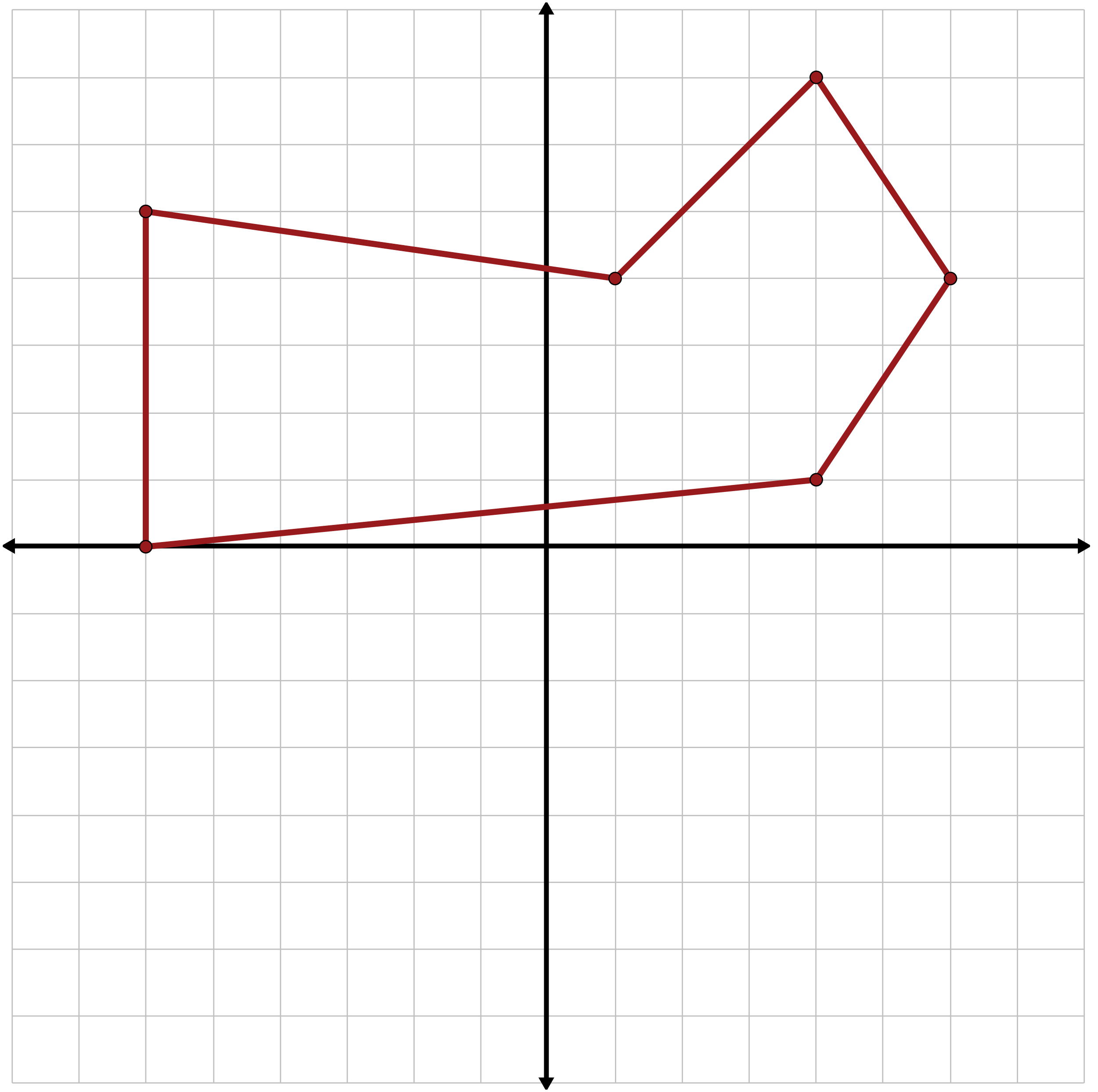 Notecatcher
You are about to watch a video of Leslie Deer sharing her knowledge of her tribe and how her culture influences her work.
Use your handout to take notes as you watch the video.
[Speaker Notes: K20 Center. (n.d.). Pass the problem. Strategies. https://learn.k20center.ou.edu/strategy/151]
Apparel Designing and Culture
[Speaker Notes: K20 Center. (2023, July 5). K20 ICAP - Apparel designing and culture [Video]. YouTube. https://www.youtube.com/watch?v=nKjKx2iDJnM]
Perfecting Patterns: Step 1
Write your name on your paper for Student A.
Create your own preimage design in Quadrant II.
Have ≤ 5 vertices.
Be creative!
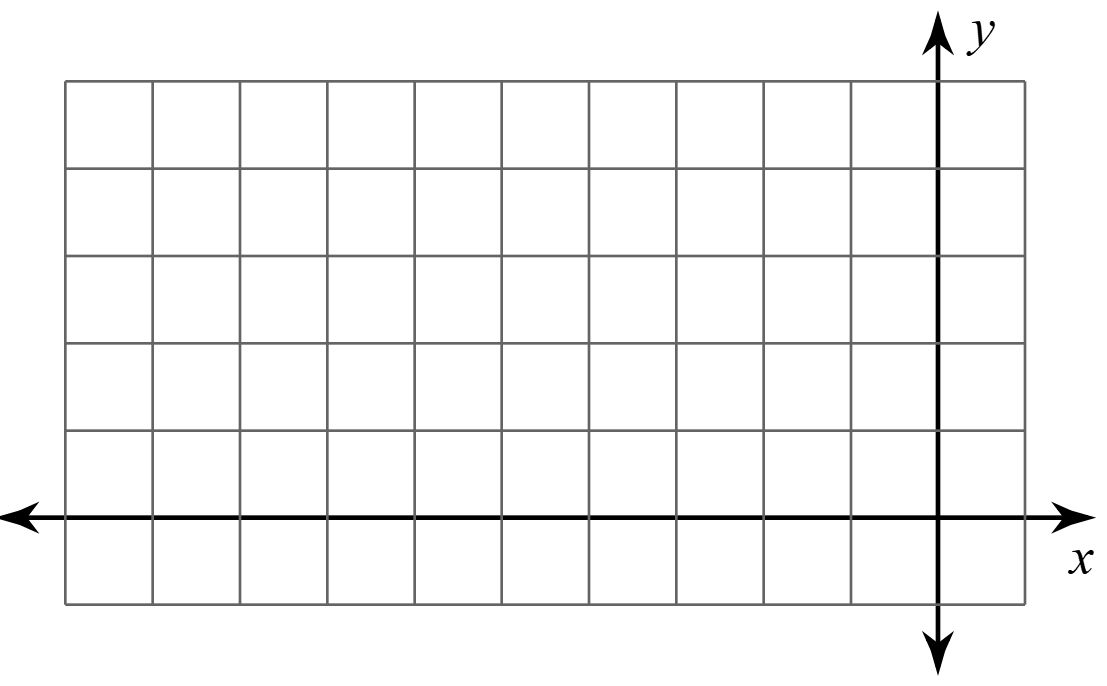 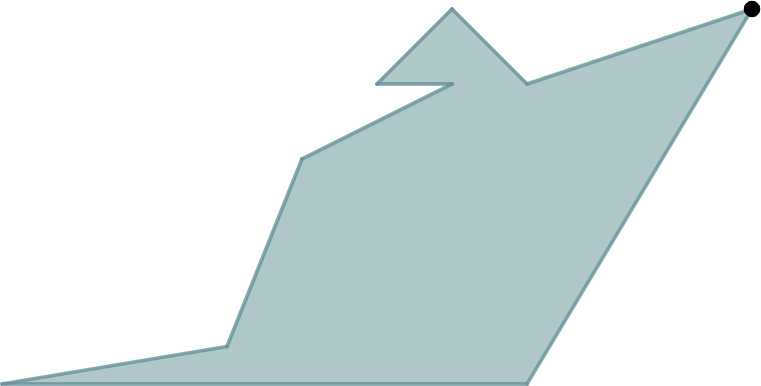 [Speaker Notes: K20 Center. (n.d.). Pass the problem. Strategies. https://learn.k20center.ou.edu/strategy/151]
Perfecting Patterns: Step 2
Pass your paper to your right. You are now Student B.
Label the vertices of Student A’s design.
Imagine their preimage is reflected over the x-axis.
Create a table and identify the new corresponding ordered pairs.
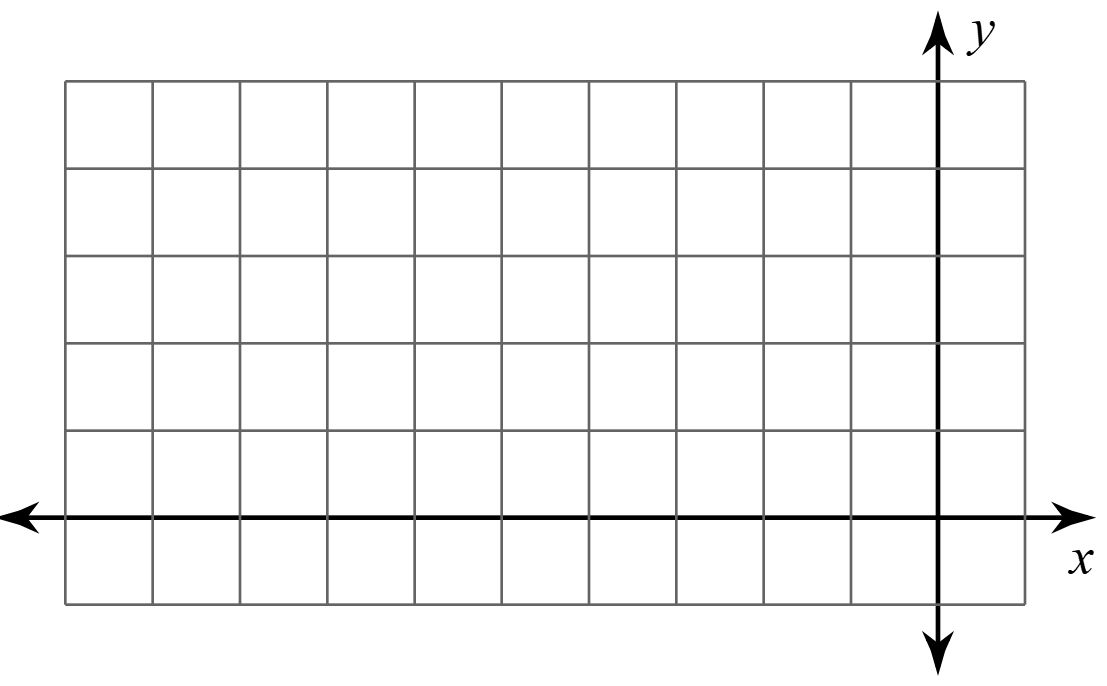 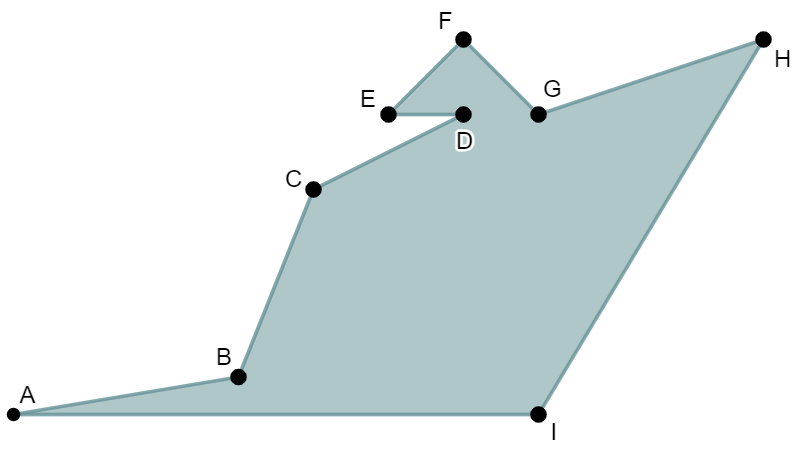 [Speaker Notes: K20 Center. (n.d.). Pass the problem. Strategies. https://learn.k20center.ou.edu/strategy/151]
Perfecting Patterns: Step 3
Pass your paper to your right. You are now Student C.
Check Student B’s work.
Imagine the preimage is reflected over the y-axis.
Create a table and identify the new corresponding ordered pairs.
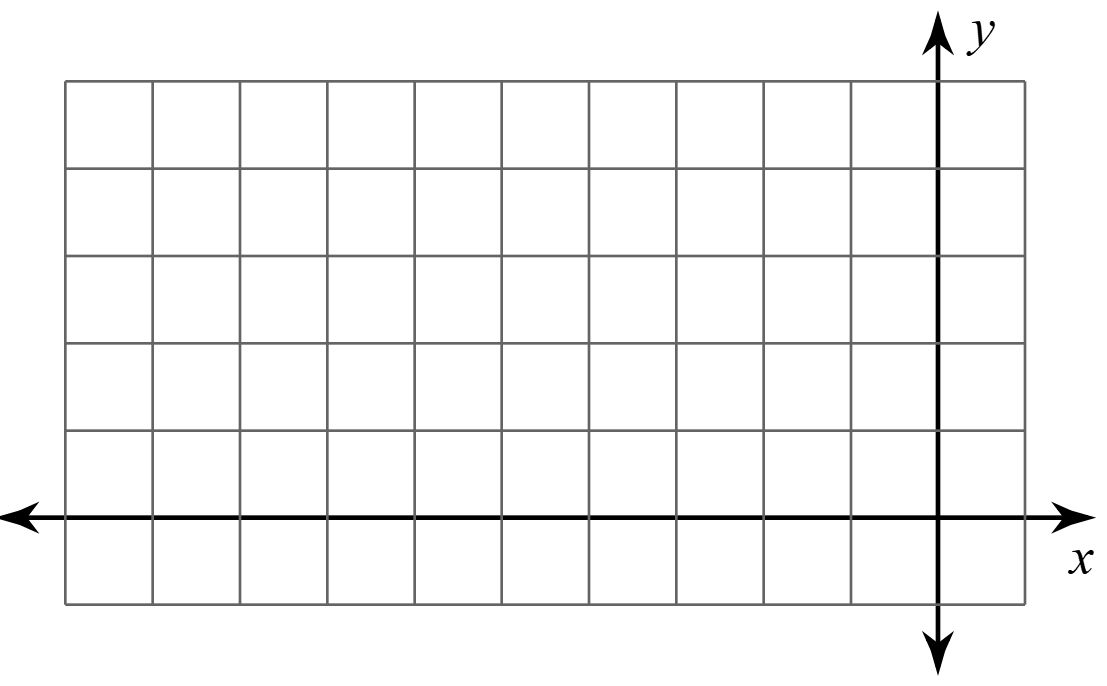 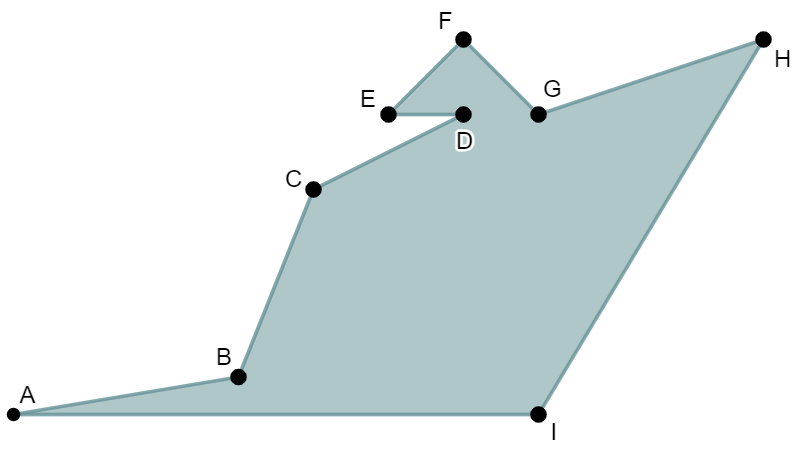 [Speaker Notes: K20 Center. (n.d.). Pass the problem. Strategies. https://learn.k20center.ou.edu/strategy/151]
Perfecting Patterns: Step 4
Pass your paper back to Student A.
Copy your preimage onto a piece of graph paper.
Plot the points from Student B’s and Student C’s tables.
Are their points reflections of the vertices of your preimage?
[Speaker Notes: K20 Center. (n.d.). Pass the problem. Strategies. https://learn.k20center.ou.edu/strategy/151]
Perfecting Patterns: Step 5
Complete your design in Quadrant IV by using the reflective symmetry of your choice: over the x-axis or over the y-axis.
Use four colors to color your ribbonwork design. Remember to contrast light and dark colors like the Osage tribe does.
Cut out your ribbonwork and use it as a bookmark!
[Speaker Notes: K20 Center. (n.d.). Pass the problem. Strategies. https://learn.k20center.ou.edu/strategy/151]
Over the Line
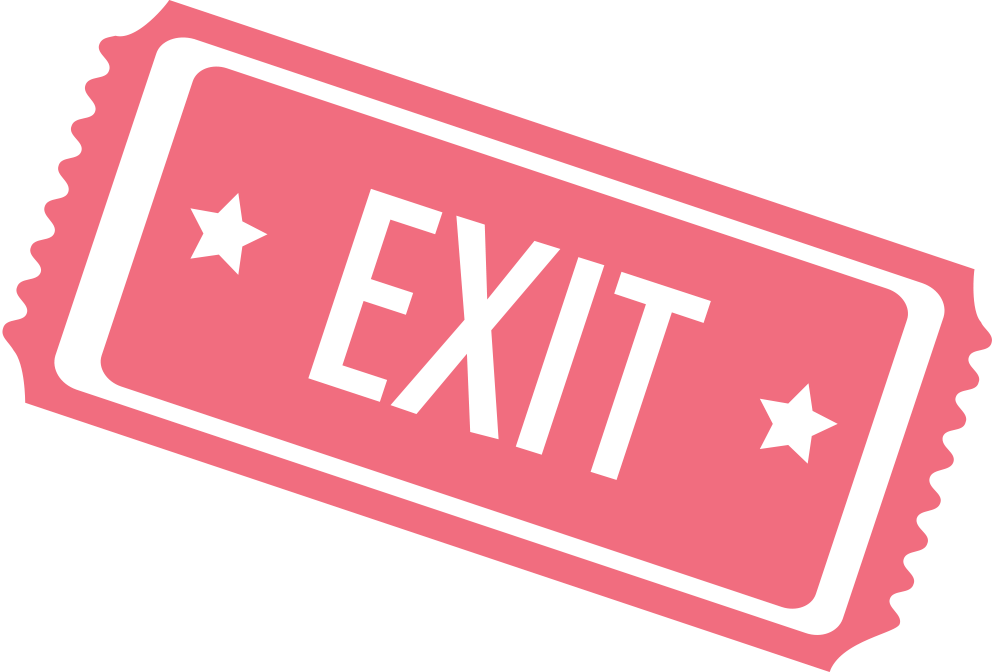 What are the coordinates of the point B′ after reflecting B(1, –3) over the y-axis?
[Speaker Notes: K20 Center. (n.d.). Bell ringers and exit tickets. Strategies. https://learn.k20center.ou.edu/strategy/125]
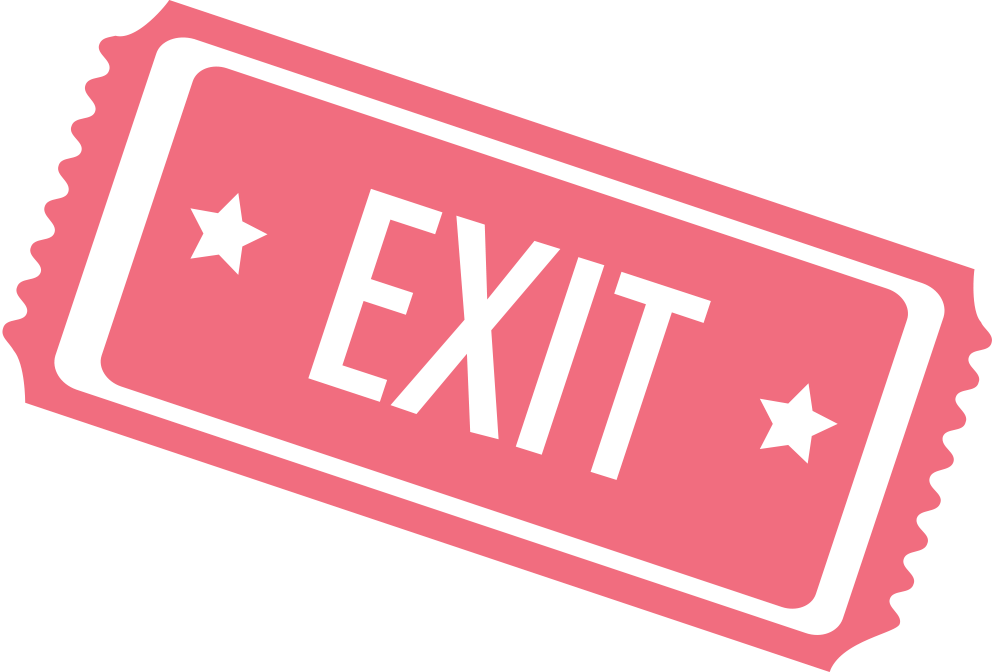 Over the Line (Solution)
Reflecting over the y-axis means that B′ is to the left or right (a horizontal reflection) of B.
This means that the x-value will change, and the y-value will not change.
B(1, –3)  B′(opposite, same)

Therefore, B′ is at (–1, –3).
[Speaker Notes: K20 Center. (n.d.). Bell ringers and exit tickets. Strategies. https://learn.k20center.ou.edu/strategy/125]
Over the Line (Solution)
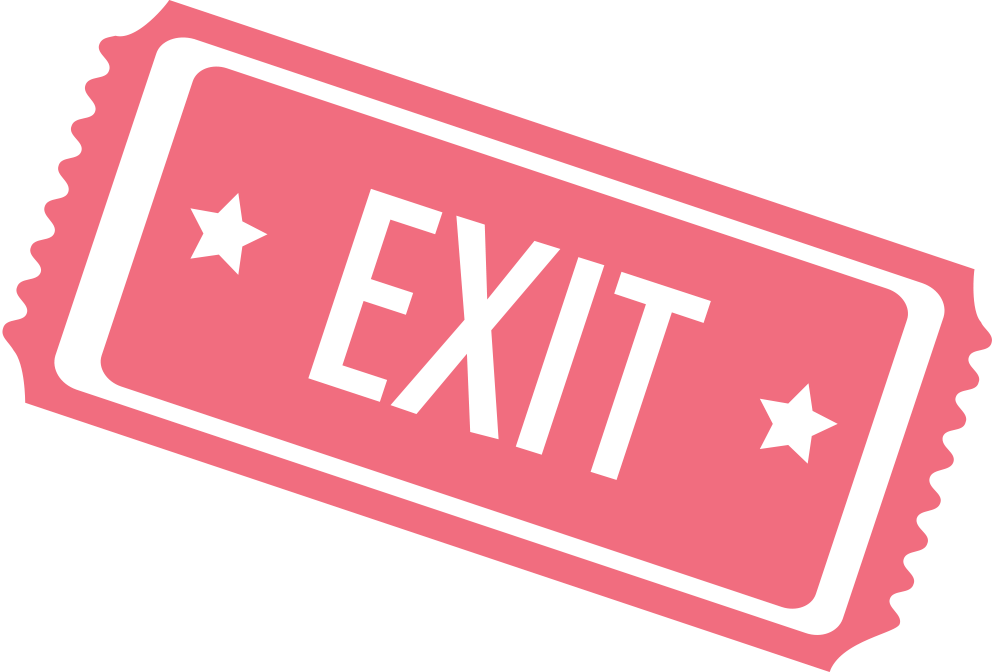 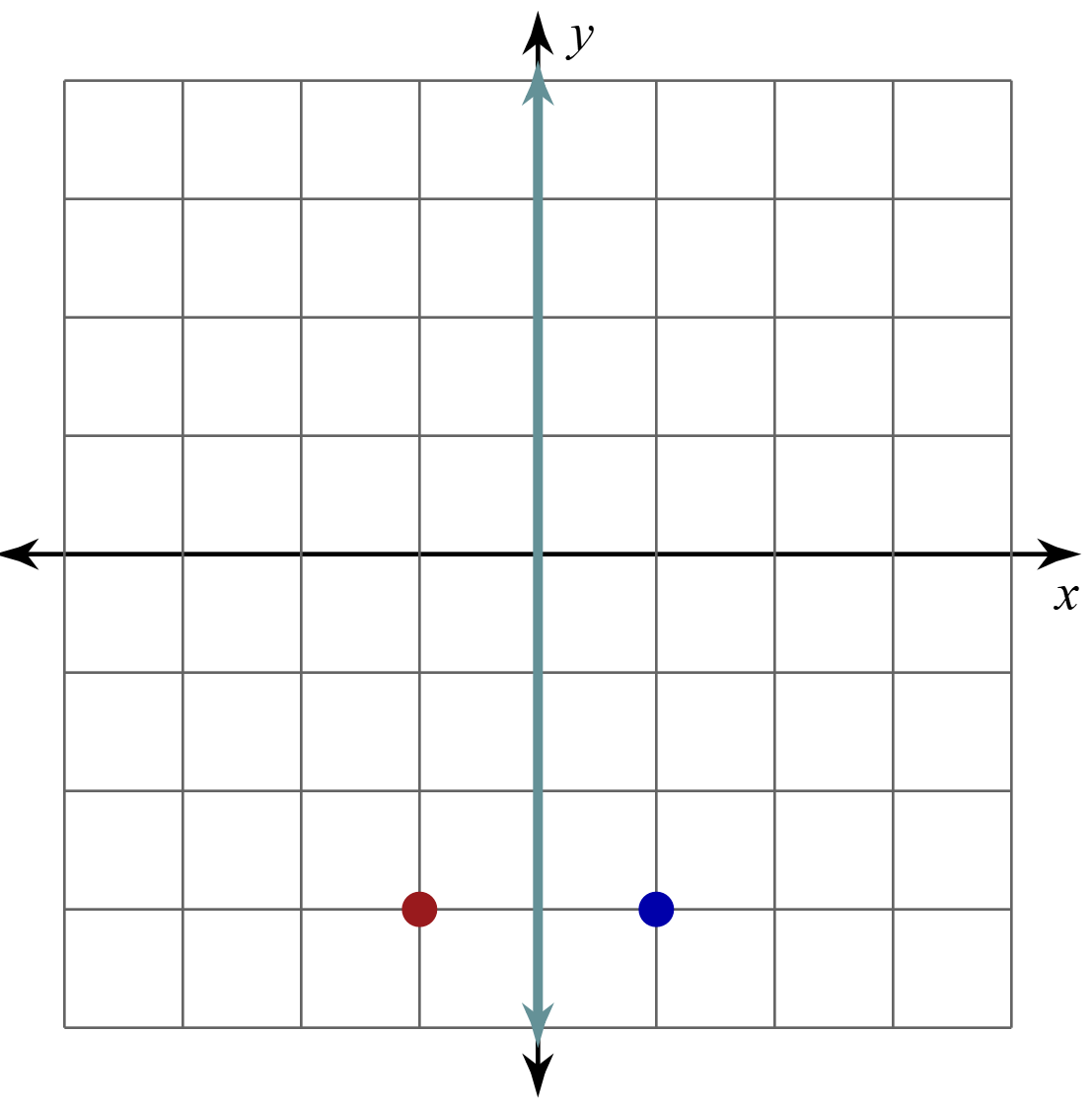 B reflected over the y-axis:
B(1, –3)  B′(opposite x, same y)

Therefore, B′ is at (–1, –3).
[Speaker Notes: K20 Center. (n.d.). Bell ringers and exit tickets. Strategies. https://learn.k20center.ou.edu/strategy/125]